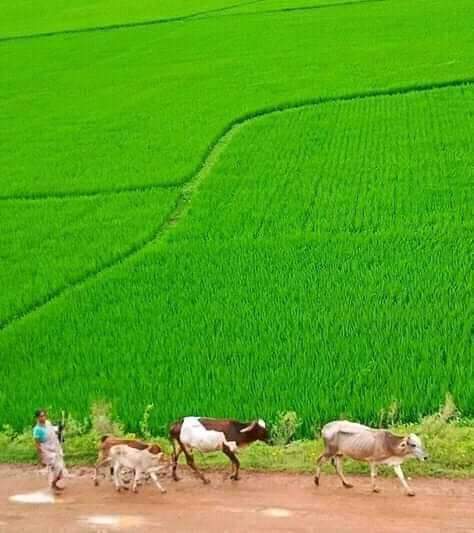 পৌরনীতি ও সু-শাসন ক্লাশে সবাইকে স্বাগতম
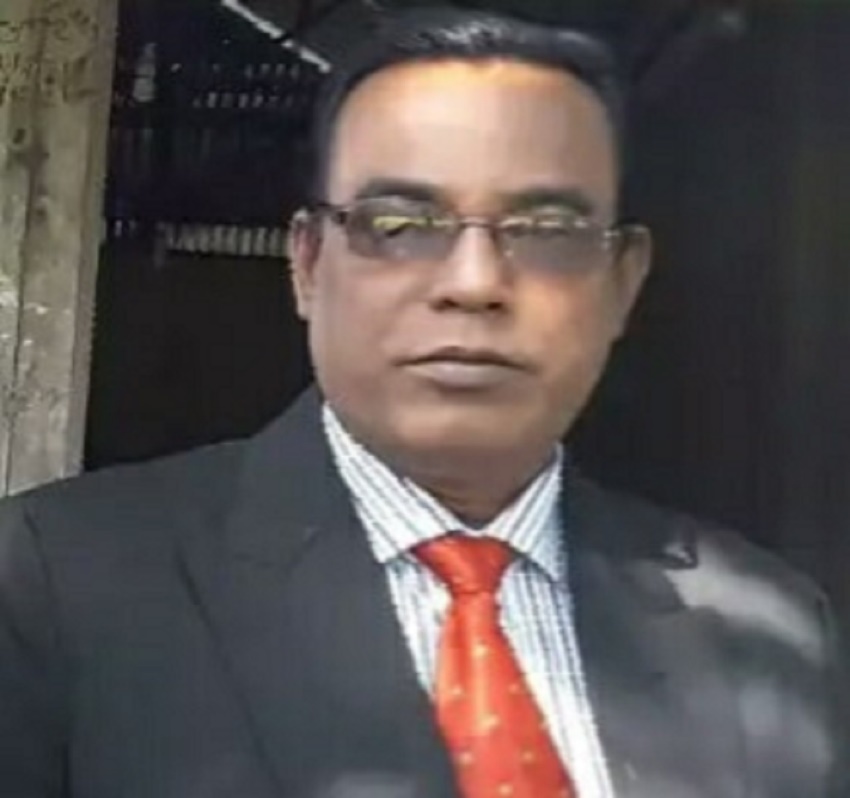 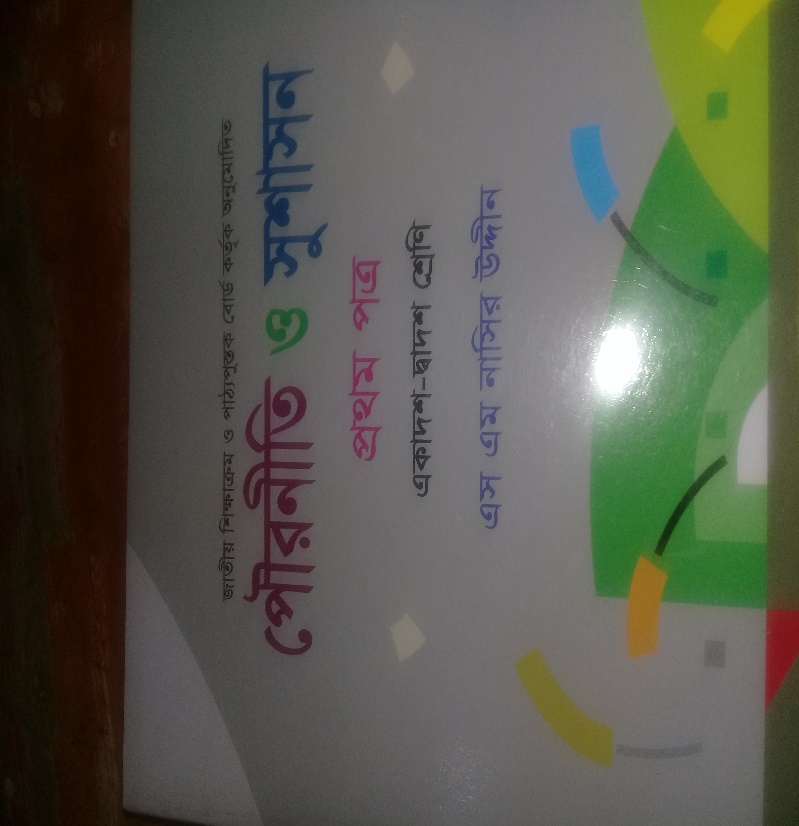 পরিচিতি
মোঃআজহারুল ইসলাম,
সহকারি অধ্যাপক,
 জাংগালিয়া ইউনিয়ন স্কুল এন্ড কলেজ,
পাকুন্দিয়া, কিশোরগঞ্জ,
মোবাইল নং ০১৭১২৩৮৯৭৫২,
ই-মেইল iazharul09@gmail.com
শ্রেণীঃ- একাদশ,
পৌরনীতি ও সু-শাসন,
অধ্যায়ঃ চতুর্থ,
বিষয়ঃ ই-গভর্নেন্স,
সময়ঃ ৫০ মিনিট,
তারিখঃ 16/০3/২০20
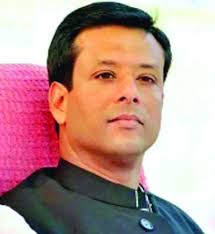 মাননীয় তথ্য উপদেষ্টা জনাব,সজীব ওয়াজেদ জয়,
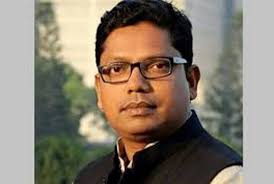 মাননীয় তথ্য প্রতিমন্ত্রী,জনাব জুনায়েদ আহমেদ পলক,
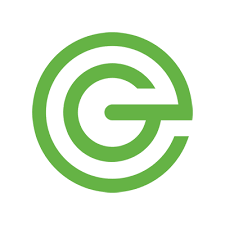 E-GOVERNANCE LOGO
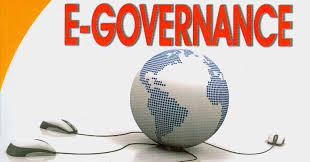 উপরের ছবি দেখে কি বুঝতে পারি ?
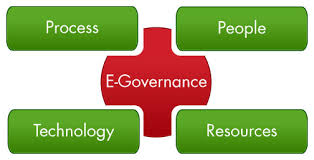 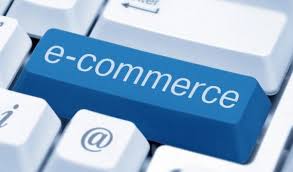 উপরের ছবি দেখে কি বুঝতে পারি ?
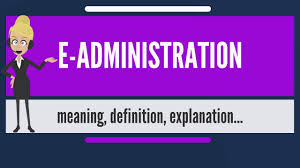 উপরের ছবি দেখে কি বুঝতে পারি ?
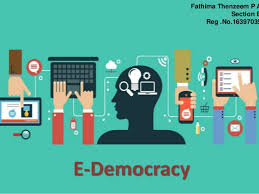 উপরের ছবি দেখে কি বুঝতে পারি ?
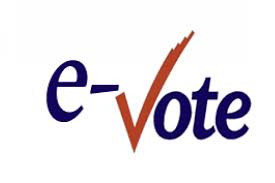 উপরের ছবি দেখে কি বুঝতে পারি ?
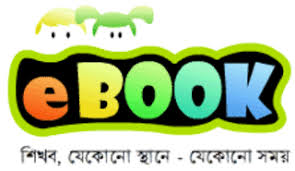 উপরের ছবি দেখে কি বুঝতে পারি ?
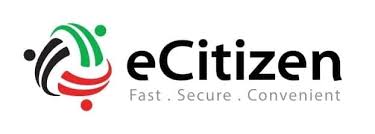 উপরের ছবি দেখে কি বুঝতে পারি ?
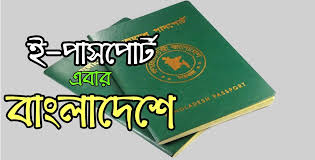 উপরের ছবি দেখে কি বুঝতে পারি ?
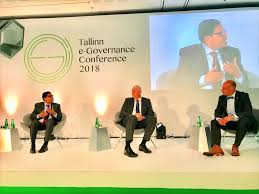 উপরের ছবি দ্বারা কি বুঝতে পারি।
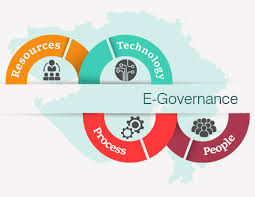 উপরের ছবিটি দ্বারা কি বলতে পারি।
ই-গভর্নেন্স হলোঃ-
ভারতের অন্ধ্রপ্রদেশের মুখ্যমন্ত্রী চন্দ্রবাবু নাইডু ই-গভর্নেন্সকে  SMART GOVERNMENT বলে অভিহিত করেছেনঃ_
ই-গভর্নেন্স বলতে কি বুঝ ?
উত্তরঃ ইগভর্নেন্স এর ইংরেজী প্রতিশব্দ হলো Electronic governance.। ই-গভর্নেন্স হলো শাসনকার্যে স্বচ্ছতা ও দ্রূতগতি আনায়নের জন্য সরকারের বিভিন্ন বিভাগ ও দপ্তরের কার্যক্রমের ক্ষেত্রে সর্বাধুনিক তথ্য প্রযুক্তির প্রয়োগ ঘটেনো। একটি রাষ্ট্রের সু-শাসন নিশিচত করতে ই-গভর্নেন্সের ভূমিকা খুবই গুরুত্বপূর্ণ।
জাতিসংঘের মতে’ সরকারি তথ্য ও সেবা ইন্টারনেটে এবং ওয়ার্ড ওয়াইড ওয়েবের মাধ্যমে জনগনের নিকট পৌছানোই ই-গভর্নেন্স।
ই-গভর্নেন্সের স্তর সমূহঃ-
ই-গভর্নেন্সের ক্ষেত্র সমূহঃ-
ই-গভর্নেন্সের সুবিধা সমূহঃ-
ই-গভর্নেন্সের সুবিধা সমূহঃ-
১।  স্বচ্ছতা বৃদ্ধি করেঃ- ই-গভর্নেন্সে স্বচ্ছতার বিষয়টিকে বড় করে দেখা হয়। সরকারের প্রশাসনিক সংগঠনগুলিতে,বিভিন্ন মন্ত্রণালয়ের কাজকর্মে এবং মাঠ পর্যায়ে প্রশাসনের স্বচ্ছতা বৃদ্ধি করা প্রয়োজন। সরকার কি কাজ করছে,কেন করছে,কি কি মূলনীতির উপর সরকার সিদ্ধান্ত বা নীতি প্রণয়ন করছে তা জনগনের জানার প্রয়োজন। ই-গভর্নেন্স তা জানাতে সাহায্য করে থাকে।
২।  দুর্নীতি হ্রাস করেঃ- ই-গভর্নেন্স সরকারি প্রশাসনে দুর্নীতি হ্রাস করে।  কেননা সরকারের সকল তথ্য সহজে জনগন জানতে পারে এবং ডাউনলোড করে রাখতে পারে। এর ফলে সরকারের প্রশাসন দুর্নীতির আশ্রয় গ্রহন করতে পারে না।
৩।  সরকারের কাজের গতি বৃদ্ধি করেঃ- ই-গভর্নেন্সের আর একটি সুবিধা হলো সরকারি কাজের গতি বৃদ্ধি করে।  সরকার তার বিভিন্ন কর্মকান্ড তথা সিদ্ধান্তগুলো অল্প সময়ে সরকারি বিভিন্ন অফিস ও নাগরিকদের ইলেকট্রনিক মাধ্যমে যেমন-ইন্টারনেট,মোবাইল ,টেলিফোন জানতে পারে।  এতে কাজের গতি ব্যাপকভাবে বৃদ্ধি পায়।
৪।  নাগরিকদের তথ্যের অধিকার নিশ্চিত করেঃ- ই-গভর্নেন্সের অন্যতম একটি সুবিধা হলো এটি নাগরিকদের তথ্যের অধিকার নিশ্চিত করে। বিশ্বের বিভিন্ন রাষ্ট্রের তথ্য অধিকার আইন দ্বারা নাগরিকদের যে তথ্য পাওয়ার অধিকার রয়েছে তা ই-গভর্নেন্স সুনিশ্চিত করে।
৫।  মানব সম্পদের উন্নয়ন করেঃ- ই-গভর্নেন্সের ফলে দেশের মানব সম্পদের উন্নয়ন ঘটে।  সরকার ই-গভর্নেন্সের মাধ্যমে তথ্য-প্রযুক্তির বিকাশ সাধন করে থাকে। ফলে বেকার ও অদক্ষ জনগোষ্টির তথ্য-প্রযুক্তি জগতে প্রবেশ করে নিজেদের তথ্য-প্রযুক্তির শিক্ষায় দক্ষ করে তোলে। এটে দেশে মানব সম্পদের উন্নয়ন ঘটে।
ই-গভর্নেন্সের অসুবিধা সমূহঃ-
ই-গভর্নেন্সের অসুবিধা সমূহঃ-
১। স্বচ্ছতার অভাবঃ- ই-গভর্নেন্সের অন্যতম সমস্যা হলো সবসময় তথ্যের অবাদ প্রবাহের অনিশ্চিতা থাকে।  ফলে সরকারি কর্মকান্ডে অস্বচ্ছতা দেখা দেয় এবং অপরদিকে সরকারি কর্মকর্তা-কর্মচারি তথা সরকারের দায়িত্বহীনতা বৃদ্ধি পায়। ফলে সু-শাসন প্রতিষ্টা করা সম্ভব হয় না।
২। রাজনৈতিক সদিচ্ছার অভাবঃ- ই-গভর্নেন্স কার্যকর করার ক্ষেত্রে অন্যতম সমস্যা হলো রাজনোইতিক সদিচ্ছার অভাব। রাষ্ট্রের যে কনো পরিকল্পনা গ্রহন করে রাজনীতিবিদ্গন। তাই সু-শাসন প্রতিষ্টায় রাজনৈতিক ভাবেই ই-গভর্নেন্সের বিষয়ে সিদ্ধান্ত গ্রহন করতে হবে।
৩।ব্যয়বহুলঃ- ই-গভর্নেন্স প্রতিষ্টার অন্যতম সমস্যা হলো এটি খুবই ব্যয়বহুল। ব্যয়বহুল হওয়ার কারণে বিশ্বের অনেক রাষ্ট্র এখনও ই-গভর্নেন্স প্রবর্তন করতে পারে নাই।
৪। জনসচেতনার অভাবঃ- ই-গভর্নেন্স কার্যকরার করার ক্ষেত্রে আর একটি অন্যতম সমস্যা হলো জনগনের সচেতনার অভাব। তৃতীয় বিশ্বের অধিকাংশ দেশে শিক্ষার হার কমে এবং সমগ্র জনগনের একটি বিশাল অংশ দরিদ্র। দরিদ্র এবং অশিক্ষিত জনগন ই-গভর্নেন্স কার্যকর করার ক্ষেত্রে একটি বড় সমস্যা।
৫। আইসিটি জ্ঞানের অভাবঃ- ই-গভর্নেন্স প্রতিষ্টার ক্ষেত্রে আরও একটি বড় সমস্যা হলো সাধারন জনগনের পর্যাপ্ত আইসিটি জ্ঞানের অভাব। এ জন্য নাগরিকদের একটি বড় অংশ সরকারি-বেসরকারি বিভিন্ন কর্মকান্ড সম্পর্কে অবগত হতে পারে না।
শিক্ষন ফলঃ-
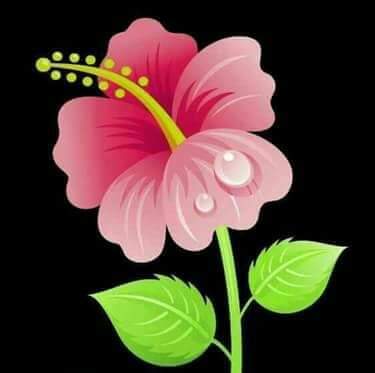 ই-গভর্নেন্সের ইংরেজী প্রতিশব্দ কি তা বলতে পারবে।
ই-গভর্নেন্সের উপাদান সমূহ ব্যাখ্যা করতে পারবে।
ই-গভর্নেন্সের সুবিধা-অসুবিধা সমূহ মূল্যায়ন করতে পারবে।
আজকের পাঠ উপস্থাপনাঃ-
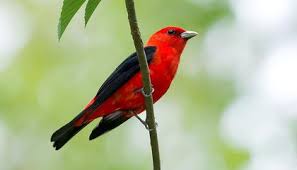 ই-গভর্নেন্স কি,ই-গভর্নেন্সের উপাদান সমূহ কি কি ,ইগভর্নেন্সের সুবিধা-অসুবিধা কি কি।
দলীয় কাজঃ-
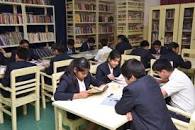 ক  দলঃ ই-গভর্নেন্স বলতে কি বুঝ ?
খ  দলঃ ই-গভর্নেন্সের বৈশিষ্ট্য সমূহ ব্যাখ্যা কর ?
একক কাজঃ-
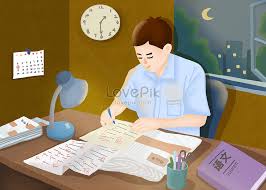 ই-গভর্নেন্সের সুবিধা- অসুবিধা সমূহ কি কি ?
জোড়ায় কাজঃ-
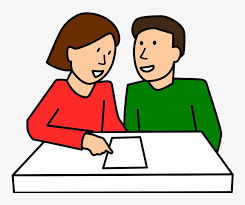 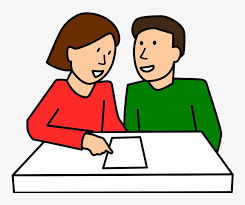 ই- ভোট বলতে কি বুঝ ?
খ। ই-প্রশাসন বলতে কি বুঝ ?
মূল্যায়নঃ-
ক দলঃ ই-সেবা পেতে হলে কোনটির প্রয়োজন?
১। ফ্যাক্স,                               ২। ইন্টারনেট,
৩।মোবাইল,                           ৪।কম্পিউটার।
খ দলঃ ই-গভর্নেন্সের স্তর কয়টি?
১। ২টি,                                   ২। ৩টি,
 ৩। ৪টি,                                  ৪। ৫টি।
বাড়ীর কাজঃ-
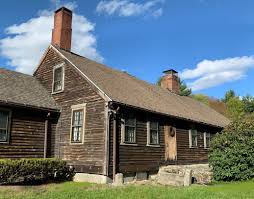 ই-গভর্নেন্স উপর একটি প্রতিবেদন তৈরী করে জমা দিবা।
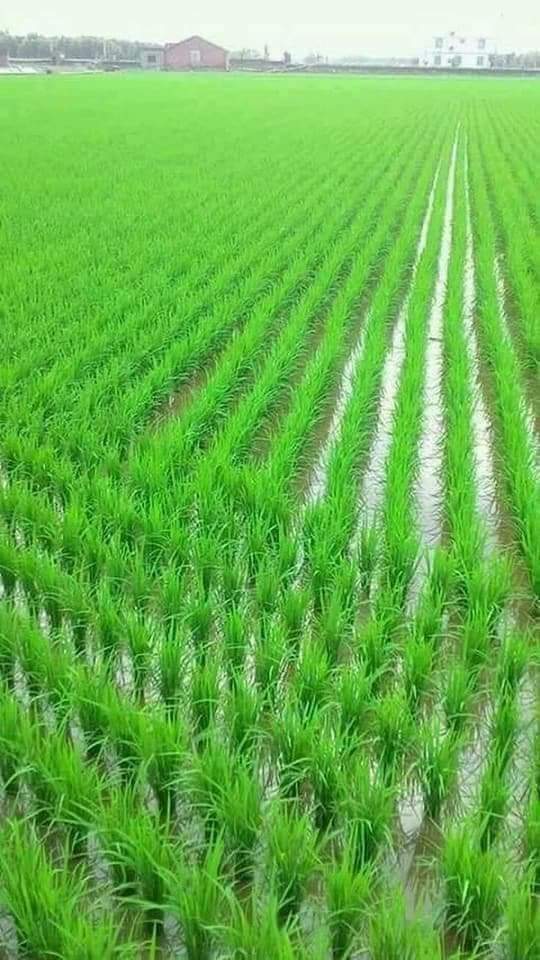 সবাইকে অসংখ্য ধন্যবাদ